The American System
Amy L. Atchison
Associate Professor
Amy.Atchison@valpo.edu
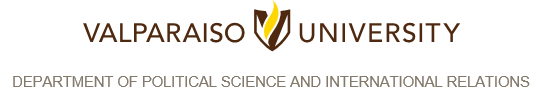 The Overview
Federal system


Presidential democracy


Winner-take-all elections
Government Units in the US
Federal Government Reigns Supreme (Mostly)
The Division of Power
Supremacy Clause, Article VI  of the Constitution states the following are supreme:
The U.S. Constitution
Laws of Congress
Treaties

Yet, national government cannot usurp state powers.
Tenth Amendment
Why federalism?
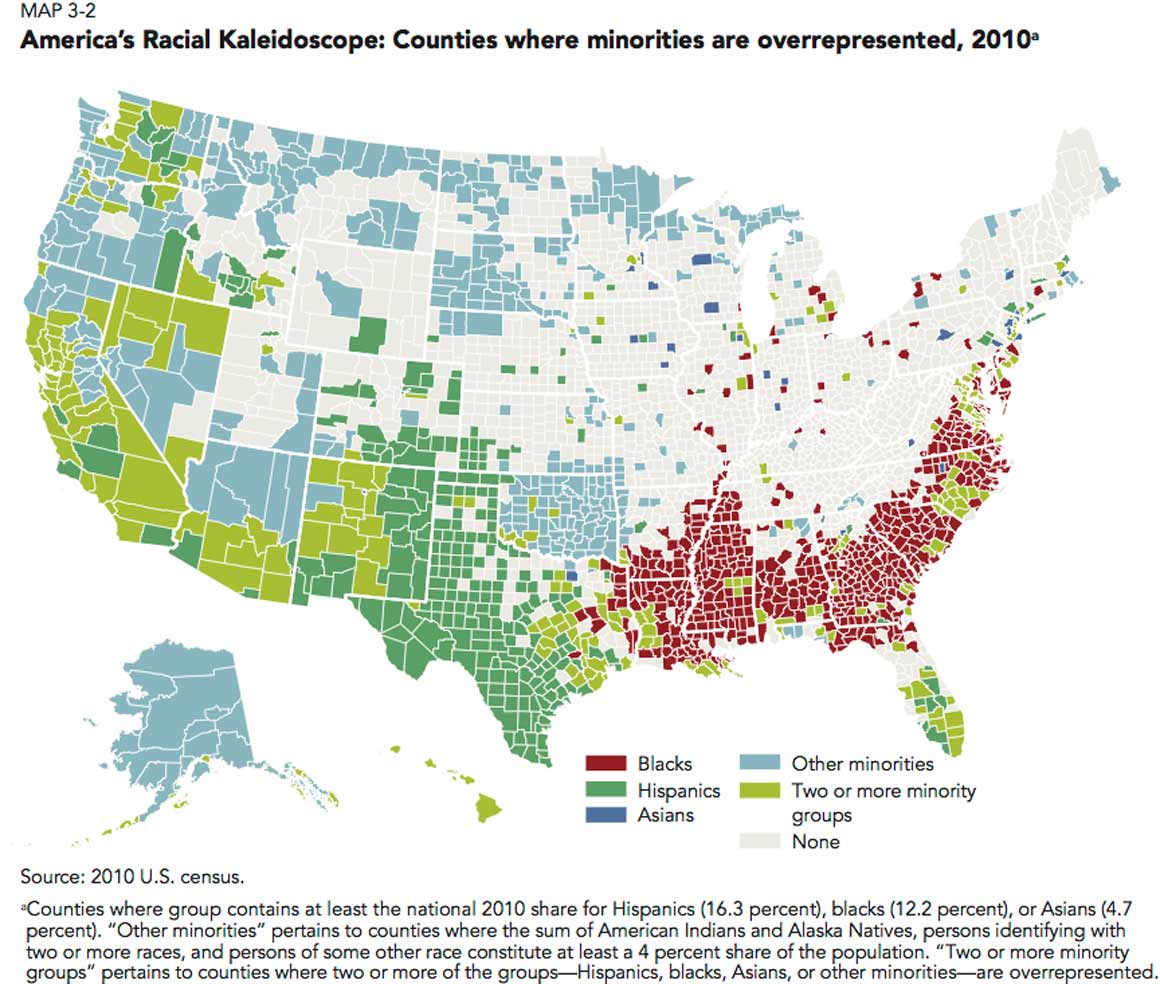 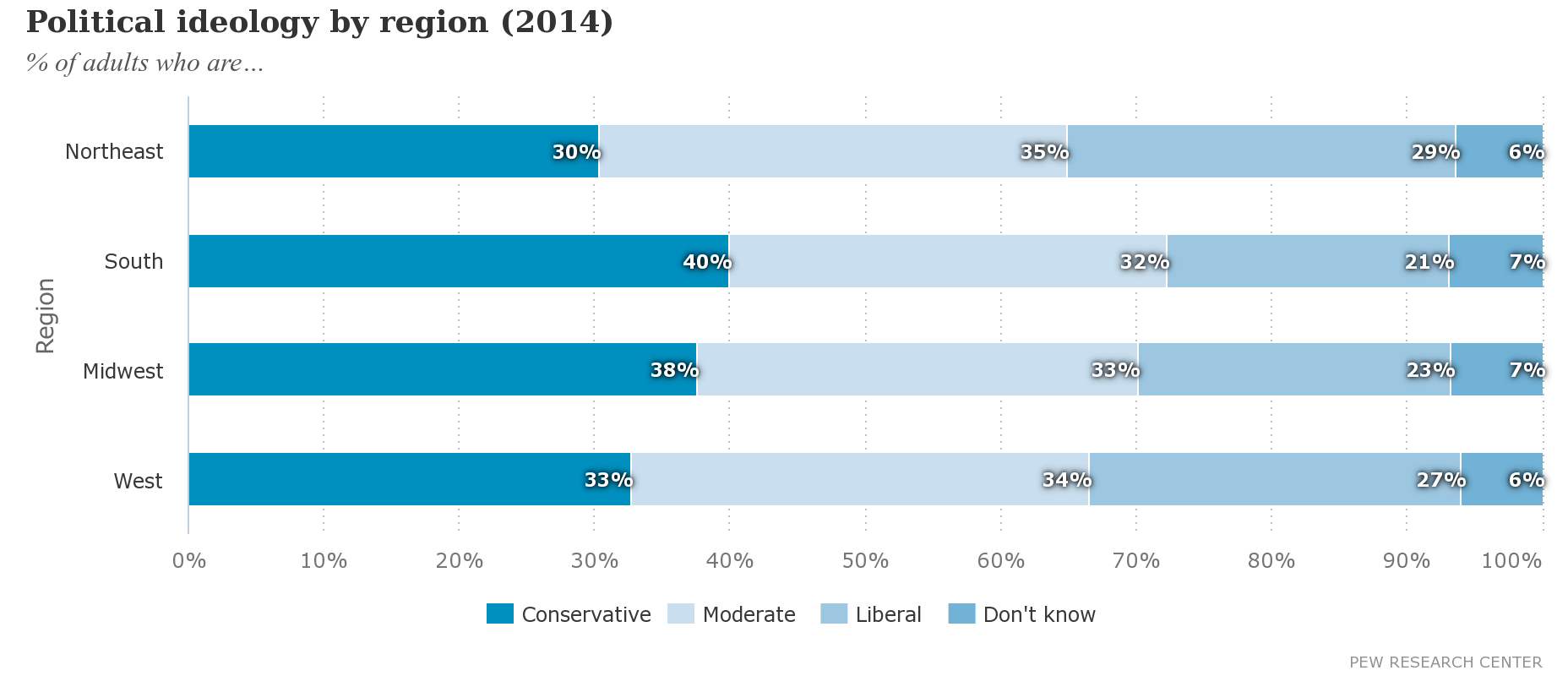 Large country
Regions have different political leanings
Large population
And very diverse
Advantages 			& 		Disadvantages
Increases access to government
Local problems can be solved locally
Hard for political parties or interest groups to dominate all politics
States have different levels of service
Local interest can counteract national interests
State can counteract local
Too many levels of government and too much money
It’s a hard system to maintain
Juggling a wide variety of perspectives

Fixed terms
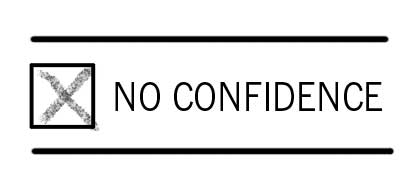 It’s a hard system to maintain
3. Winner-take-all elections

4. Two-party system

5. Citizen focus is on Federal government
	But state & local elections are (arguably) more important
	And local tends to be less partisan (our city is a good example)
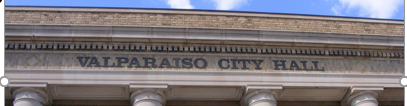 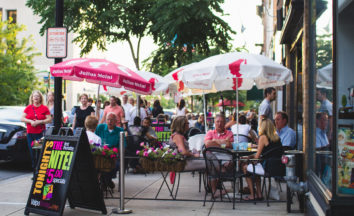 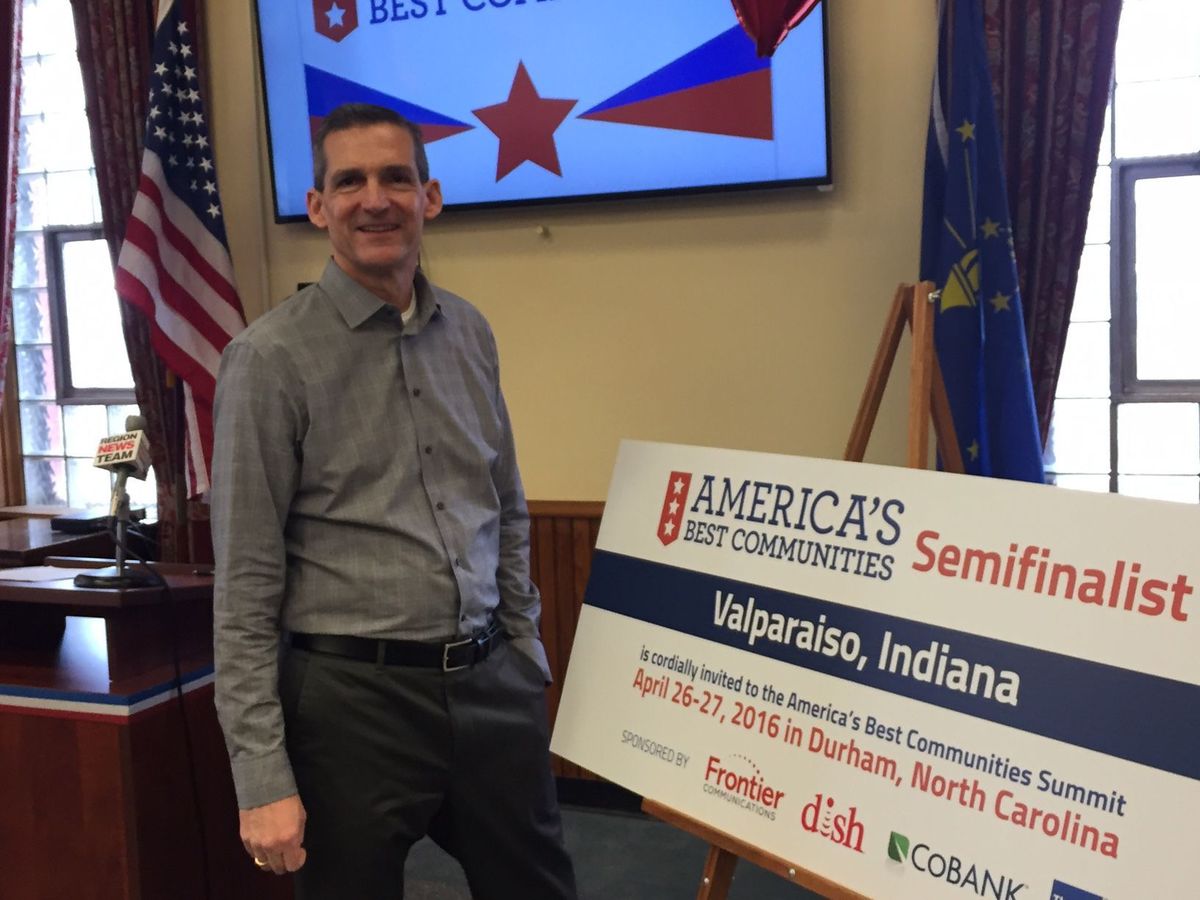 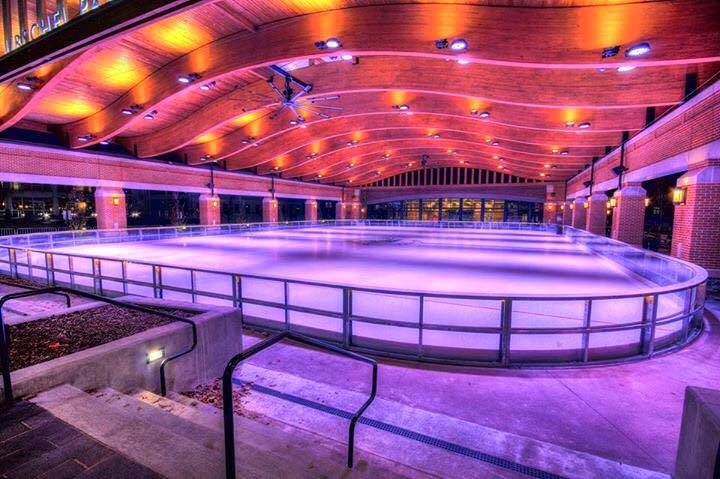 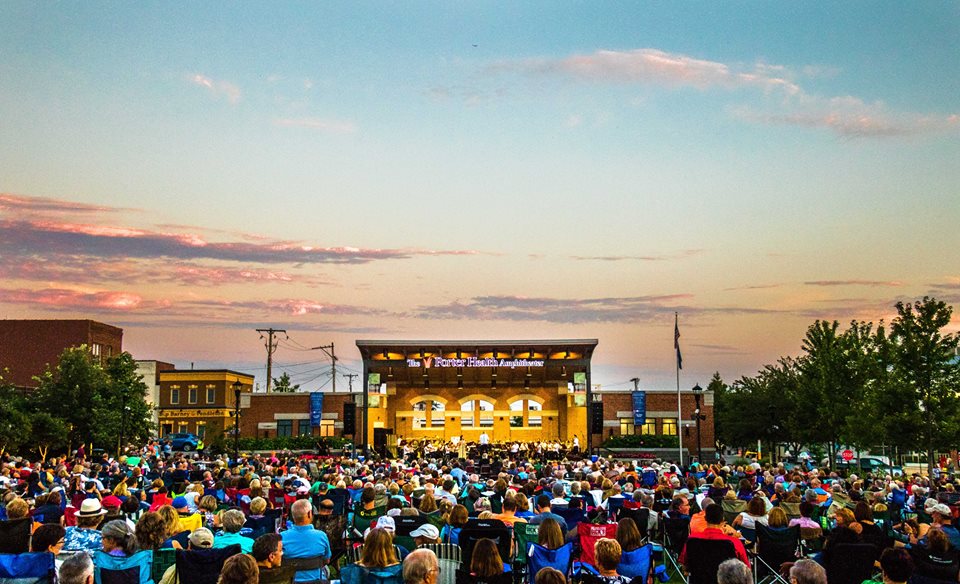 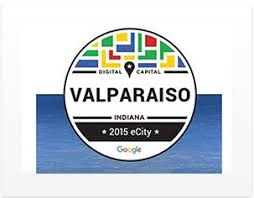 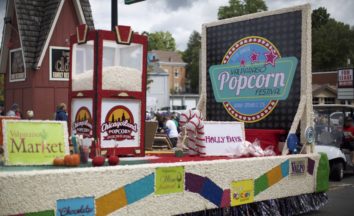 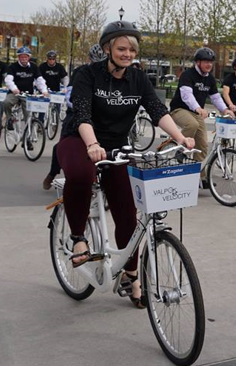 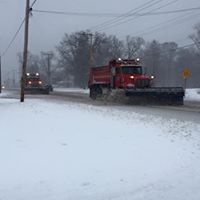 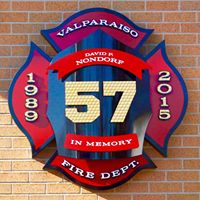 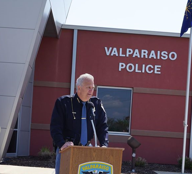 Questions?